Particle Aggregation
Afshan Shaikh
EAS 4480
Spring 2012
April 26, 2012
Importance
Ash plumes of explosive volcanism can reach upper atmosphere
Ash plume travel distance dependent on ash aggregation 
Also case for volcanic vents
Pyroclastic density currents
Better understanding of eruptive flows 
Help predict after math of volcanic eruptions
http://www.boston.com/bigpicture/2011/06/volcano_erupts_in_chile.html
[Speaker Notes: 600 miles south 
10 miles high 
puyehue]
http://www.boston.com/bigpicture/2011/06/volcano_erupts_in_chile.html
Methods
First experiment (referred to as ‘old data’ later’)
Laser sheet
Data processed by matlab
Ash and Ballontini

Second experiment 
Evacuate to simulate lower pressures
Hand processed (yay)
Old experiment set up, Image obtained from Jen Telling
Formulas and Assumptions
CKE ( Collisional Kinetic Energy)
Calculated differently for both experiments
Energy of the collision 
Assumed densities of the ash was 2650 kg/m3 
Perfect sphere for volume calculation 
Diameter 
Reduced Diameter vs. Assumed Diameter 
Aggregation Efficiency calculation
Analysis
Used Regression analysis (RH and CKE)
For linear regression, error structures calculated and plotted (RH)
Correlation Coefficient (RH and CKE)
Boot Strap for Correlation Coefficients (RH and CKE)
Comparison of actual vs. bootstrap mean
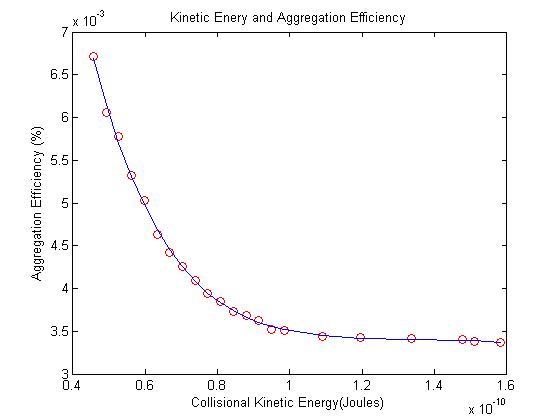 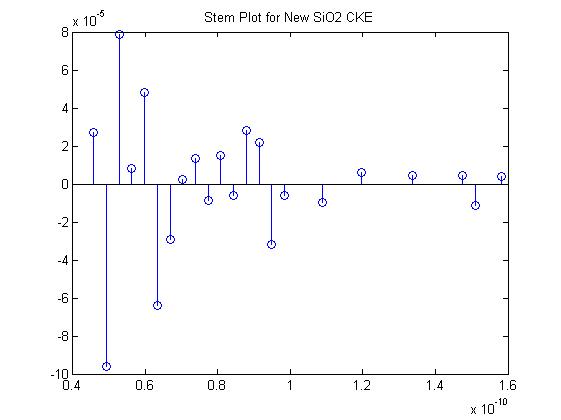 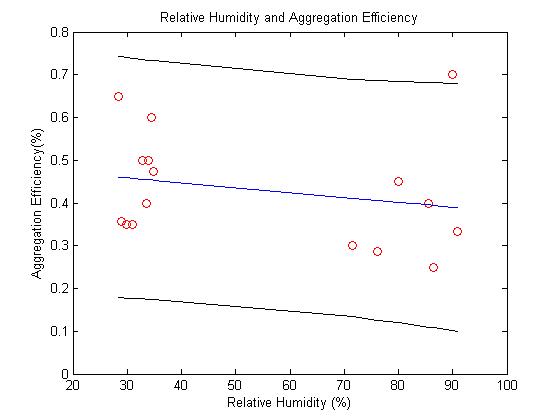 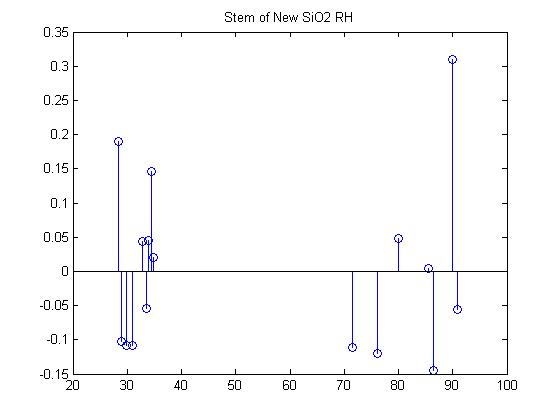 Boot Strap Correlation Coefficients (CKE)
CorrCoef
R = -0.7858
P = .0

BootStrap 
R = 0.7972
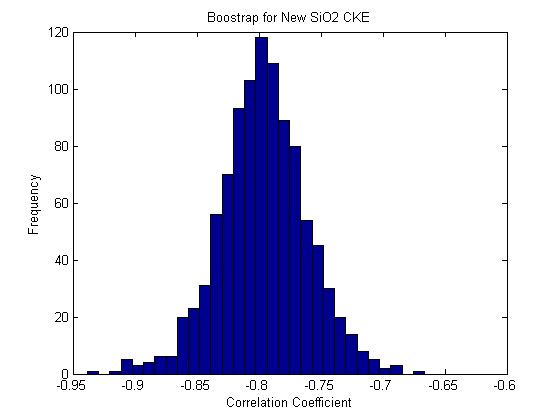 CorrCoef
R = -0.5659
P = .005

BootStrap 
R = 0.609
Boot Strap Correlation Coefficient (RH)
CorrCoef
R = -.2704
P = ..4499

BootStrap 
R = -0.2798
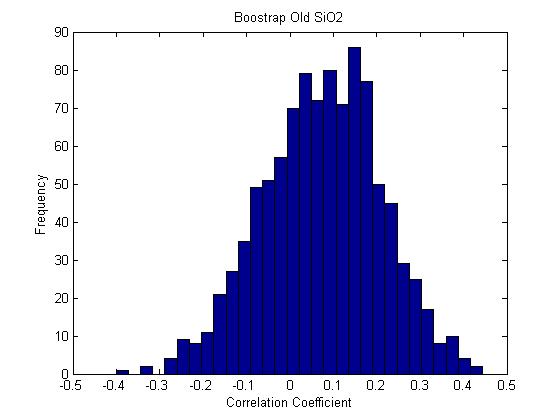 CorrCoef
R = -.2290
P = .0.3936

BootStrap 
R = -0.2461
CorrCoef
R = 0.0837
P = .5892

BootStrap 
R = 0.0807
Conclusion
No significant correlation between RH and Aggregation Efficiency
Definite nonlinear regression Aggregation Efficiency and CKE